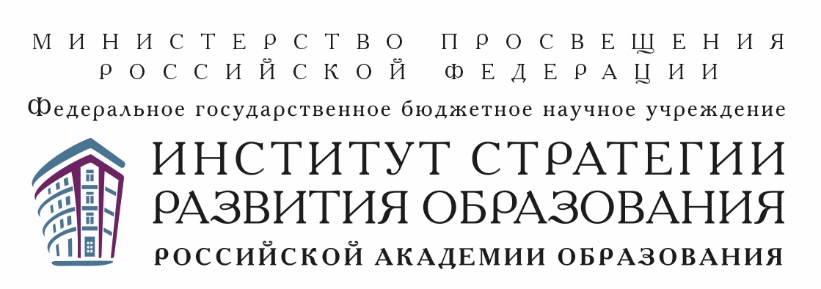 Проведение мониторингового исследования по функциональной грамотности обучающихся 5 классов общеобразовательных организаций
Особенности диагностической работы
Ковалева Галина Сергеевна, руководитель Центра оценки качества образования Института стратегии развития образования Российской академии образования, к.п.н.
[Speaker Notes: До 2024 года в целях осуществления прорывного научно-технического и социально-экономического развития страны планируется обеспечение вхождения России в число пяти крупнейших экономик мира, в том числе обеспечение темпов экономического роста выше мировых. Правительству РФ поручено обеспечить глобальную конкурентоспособность российского образования, вхождение Российской Федерации в число 10 ведущих стран мира по качеству общего образования.


Повышение  качества  общего образования , реализация  указов президента России может быть обеспечена успешной реализацией ФГОС общего образования, т.е. за счет  формирования  функциональной грамотности, достижения планируемых предметных, метапредметных и личностных результатов, если в учебном процессе реализован комплексный системно-деятельностный подход, если процесс обучения идет как процесс решения учащимися различных классов учебно-познавательных и учебно-практических задач, задач на применение или перенос тех знаний и тех умений, которые учитель формирует.]
Продолжение проекта по формированию и оценке функциональной грамотности в 5 классе
Основная цель – оценить готовность школы к формированию функциональной грамотности в основной школе (с учетом вклада начальной школы)
Проведение тестирования учащихся и анкетирование учителей
Особенности диагностической работы: 
включение всех шести направлений   функциональной грамотности;
выделение приоритетных компетенций: работа с информацией и решение проблем
Особенности диагностической работы
Цель: оценить уровень сформированности читательской, математической, естественнонаучной, финансовой грамотности, а так же таких направлений как «глобальные компетенции» и «креативное мышление» как составляющих функциональной грамотности обучающихся 5х классов с учетом результатов 4 класса.
Состав варианта: Вариант сформирован по четырем из  шести направлений функциональной грамотности: читательской (ЧГ),  математической (МГ) и естественнонаучной (ЕНГ), финансовой(ФН), глобальным компетенциям (ГК), креативному мышлению (КМ).
Выделение приоритетных компетенций: работа с информацией и решение проблем
Типы заданий: с выбором одного или нескольких верных ответов; с множественным комплексным выбором; с кратким ответом (в виде букв, слов, цифр); с развернутым ответом; с выбором ответа и пояснением к нему  
Система оценивания:  за выполнение заданий – 0, 1 или 2 балла, за работу в целом – суммарный балл и уровень сформированности функциональной грамотности
Структура измерительных материалов в исследовании  PISA и в региональном мониторинге
ЧГ: Работать с информацией:
находить и извлекать
осмысливать и оценивать
интерпретировать
ЧГ: Типы и форматы текста
МГ: Разделы математики
ЕНГ: Естественнонаучные предметы
Методология
ЧГ: Ситуации функционирования текста
МГ: Мир
индивидуума, социума,
образования и науки
ЕНГ: Здоровье, ресурсы
окружающая среда,
связь науки и технологии
МГ: Формулировать, применять интерпретировать и оценивать результаты с позиций математики и реальной проблемы
БЛОК ЗАДАНИЙ
ЕНГ:
давать научные объяснения,
применять е/н методы исследования, 
интерпретировать данные,  делать выводы
[Speaker Notes: Типы текста:
Повествование
Рассуждение
Описание
Толкование
Инструкция
Переговоры
Обсуждение
Множественный тип

Форматы текста:
Сплошной
Несплошной
Множественный

Ситуации функционирования текста:
Учебная
Деловая
Личная
Общественная
Множественная]
Характеристики заданий и система оценивания
Характеристика заданий:
компетентностная область оценки
Характеристика заданий: контекст
Характеристика заданий: формат ответа
Задание с выбором одного верного ответа
Задание с выбором нескольких верных ответов
Задание с кратким ответом
Задание с несколькими краткими ответами (отдельные поля для ответов)
Задание с кратким ответом и пояснением к нему
Задание с развернутым ответом (в виде текста, рисунка или и рисунка, и текста)
Задание на установление соответствия (две группы объектов)
Задание на установление соответствия (несколько групп объектов)
Задание на установление последовательности
Задание на выделение фрагмента текста
Задание с комплексным множественным выбором
Комплексное задание с выбором ответа и объяснением
Характеристика заданий: уровень сложности
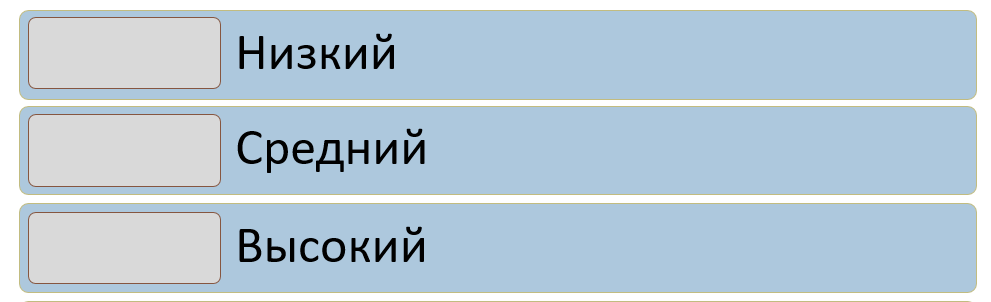 Характеристика заданий: способ проверки
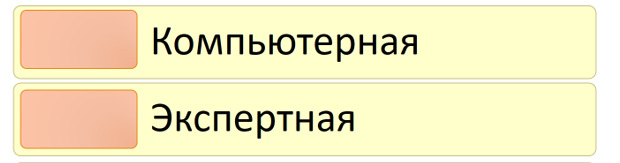 Дизайн вариантов
Количество направлений: 6 
Количество вариантов: 6 
Время выполнения блока: 20 минут
Время выполнения варианта: 80 минут (2 урока)
Дизайн вариантов
Кол-во заданий
Кол-во баллов
Дизайн вариантов
Повтор блоков позволяет выстроить задания всех вариантов на одной шкале
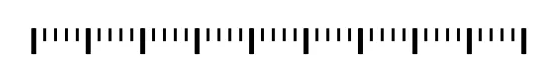 Дизайн вариантов
Повтор блоков из 4 класса позволяет выстроить результаты 4 и 5 класса на единой шкале
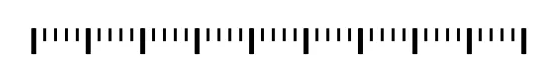 Описание основных характеристик заданий по функциональной грамотности для 5 класса: читательская грамотность
СЕРИЯ «ФУНКЦИОНАЛЬНАЯ ГРАМОТНОСТЬ. УЧИМСЯ ДЛЯ ЖИЗНИ» 
проект Института стратегии развития образования РАО
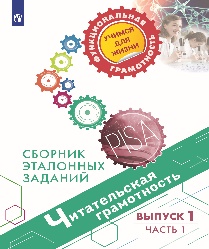 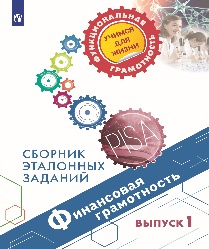 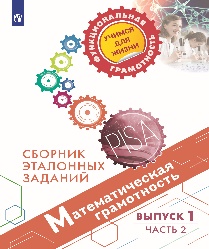 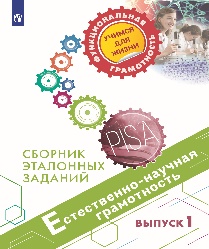 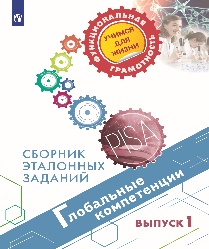 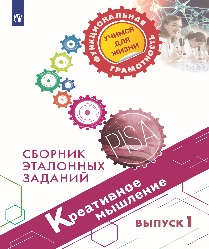 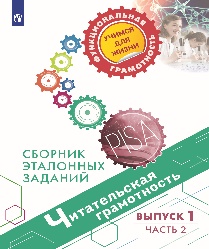 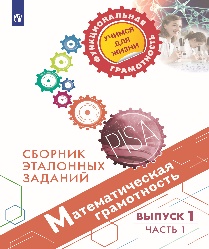 Глобальные компетенции
Креативное мышление
Естественнонаучная грамотность
Математическая грамотность
Финансовая грамотность
Читательская грамотность
направлено на формирование умения применять в жизни знания, полученные в школе
предлагает обучающие и тренировочные задания, основанные на реальных жизненных ситуациях
рассчитано на обучающихся 10—15 лет 
содержит развернутые описания особенностей оценки заданий и рекомендации по их использованию 
содержит комплекс задач для самостоятельного или коллективного выполнения
приводятся комментарии, предполагаемые ответы и критерии оценивания
© АО «Издательство «Просвещение», 2020
Электронный банк заданий для оценки функциональной грамотности